Пришкольный лагерь проект «Дружба»
МОАУ СШ № 141
«Идея России, которая осознается нами, должна определить путь нашего будущего служения ей»
Г.П. Федотова
Цель:Создать необходимые условия для качественного, оздоровительного, познавательного, разносторонне - развивающего отдыха
Основная идея проекта:В год 100-летия образования СССР:-познакомить детей с историей создания Союза Советских Социалистических республик, с основными достижениями эпохи. - познакомить с культурой  и традициями народов, некогда входящих в состав СССР
Программа пришкольного лагеря 1.	Лагерь с дневным пребыванием обучающихся 1-5 классов: а. Программа «Мы были все одной семьёй страны СССР»б. Программа: «Лето – это маленькая жизнь!»2.	Летняя профильная смена обучающихся 10 классов: Программа «141-е измерение»
Мы были все одной семьёй страны СССР
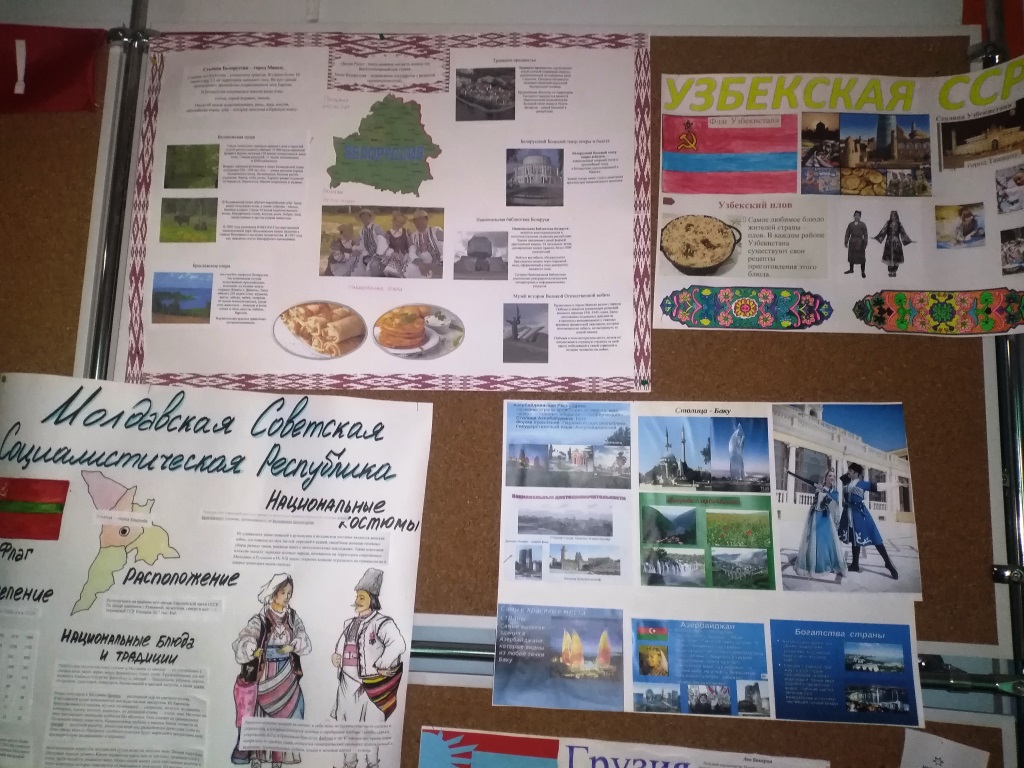 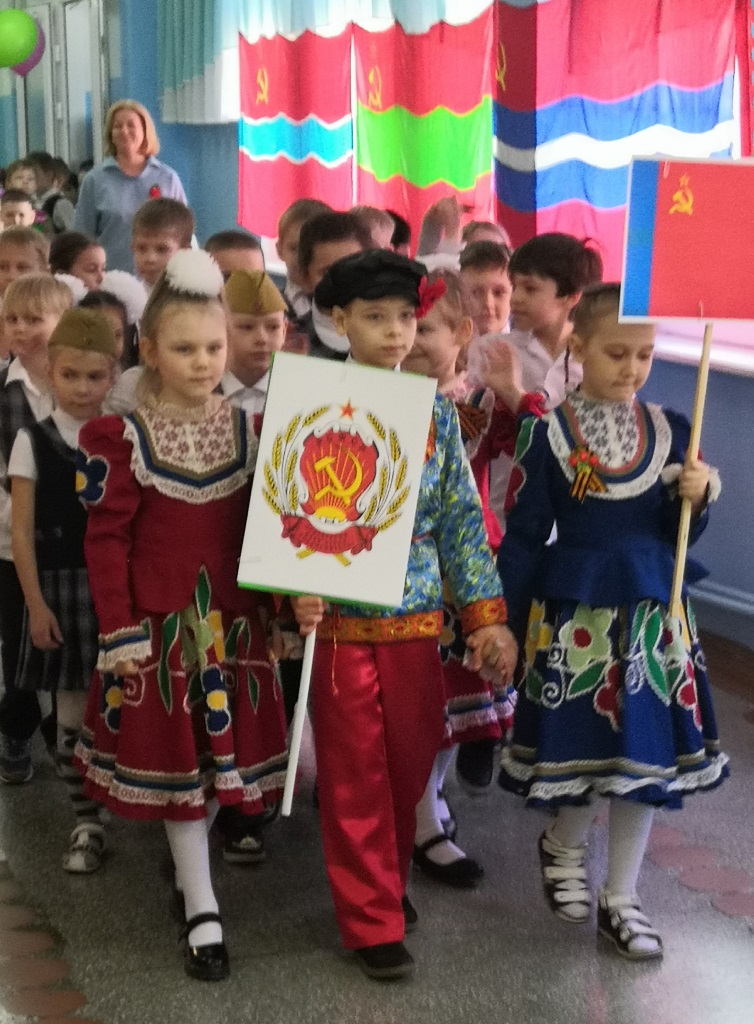 День России
Дни Украины              и Белоруссии
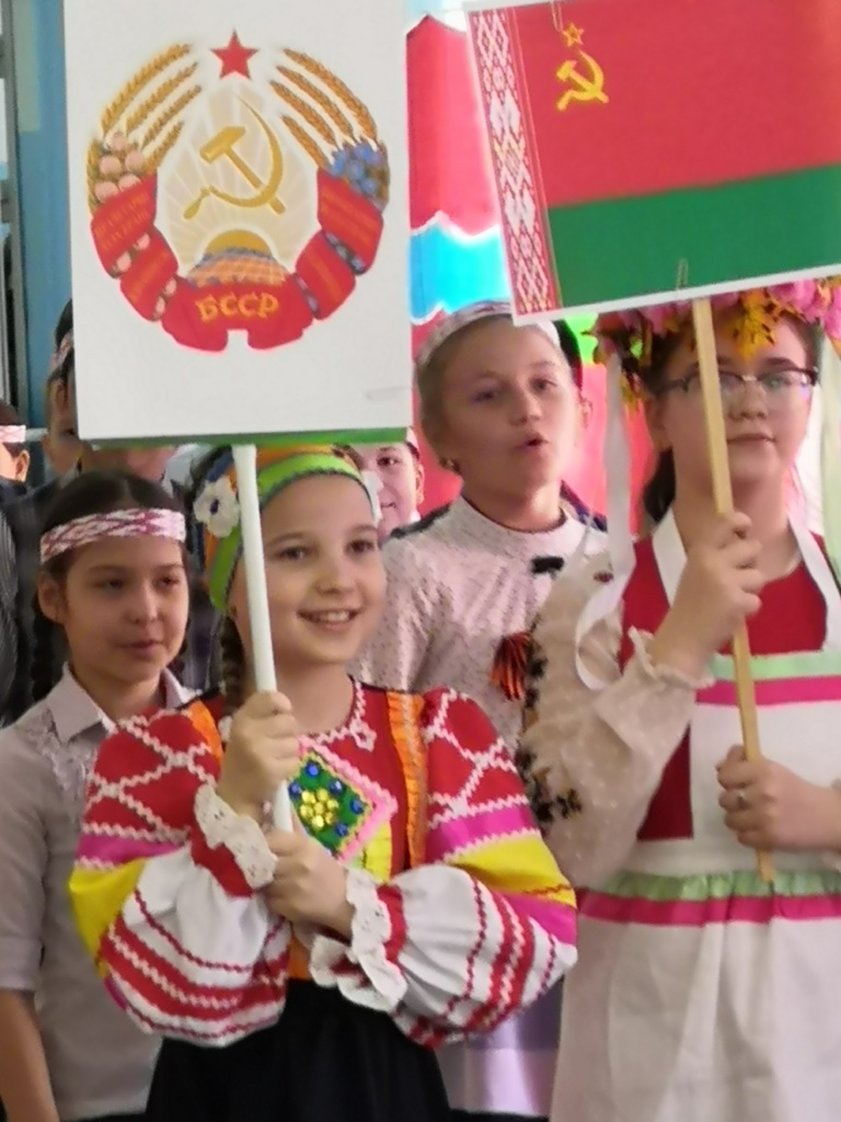 Дни Киргизской иАзербайджанской ССР
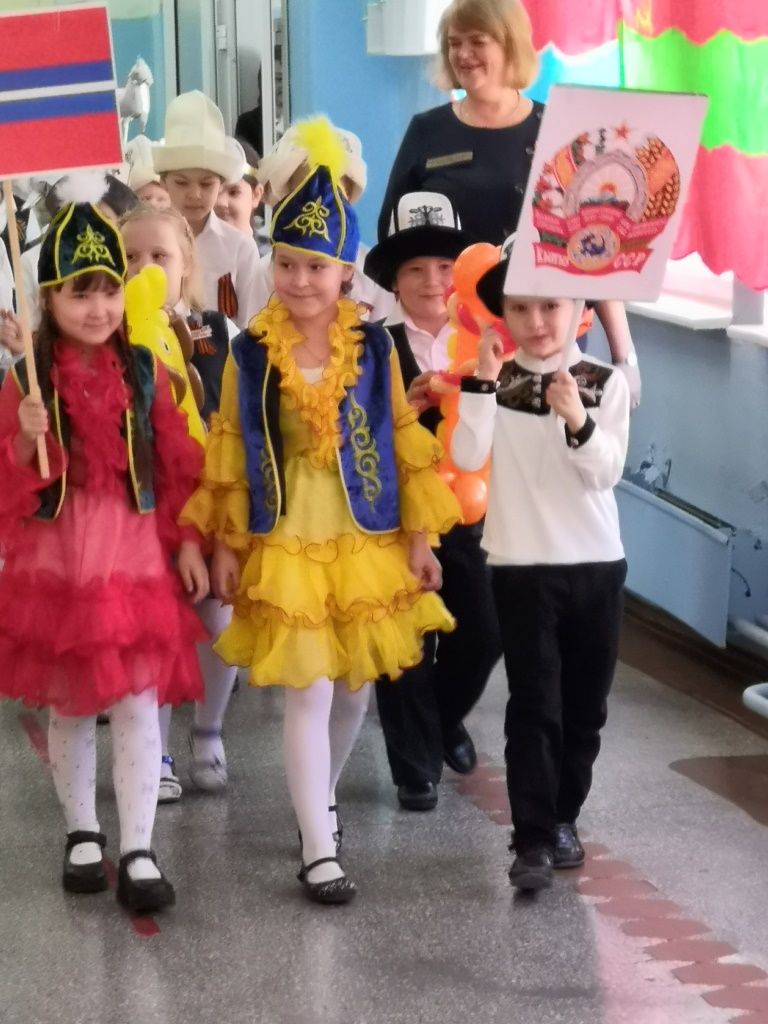 Дни Молдавской и Грузинской ССР
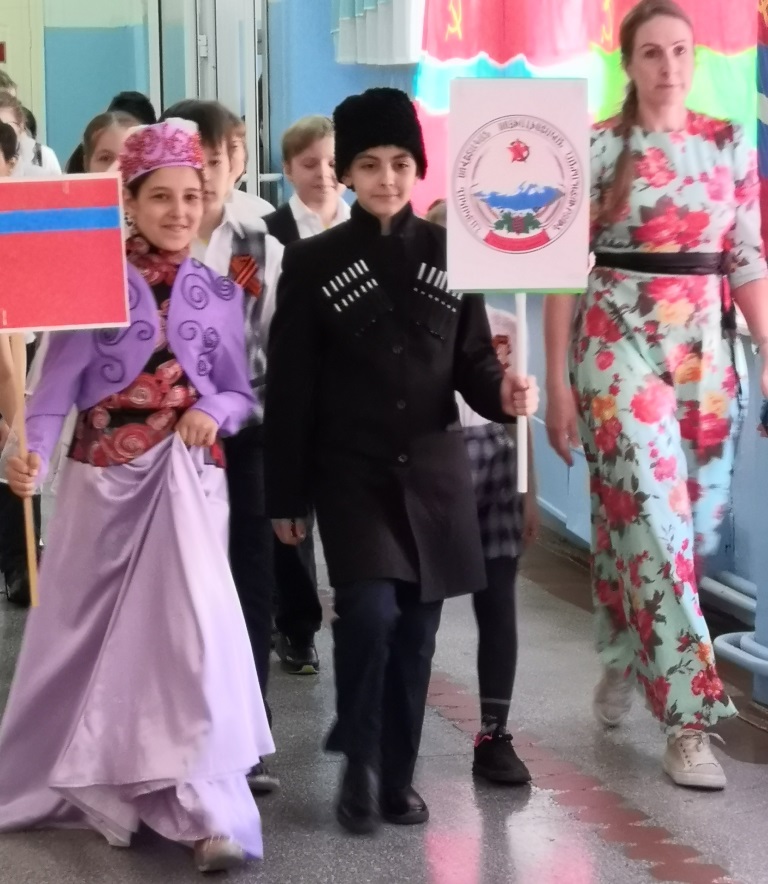 ДниЛатвийской и Эстонской  ССР
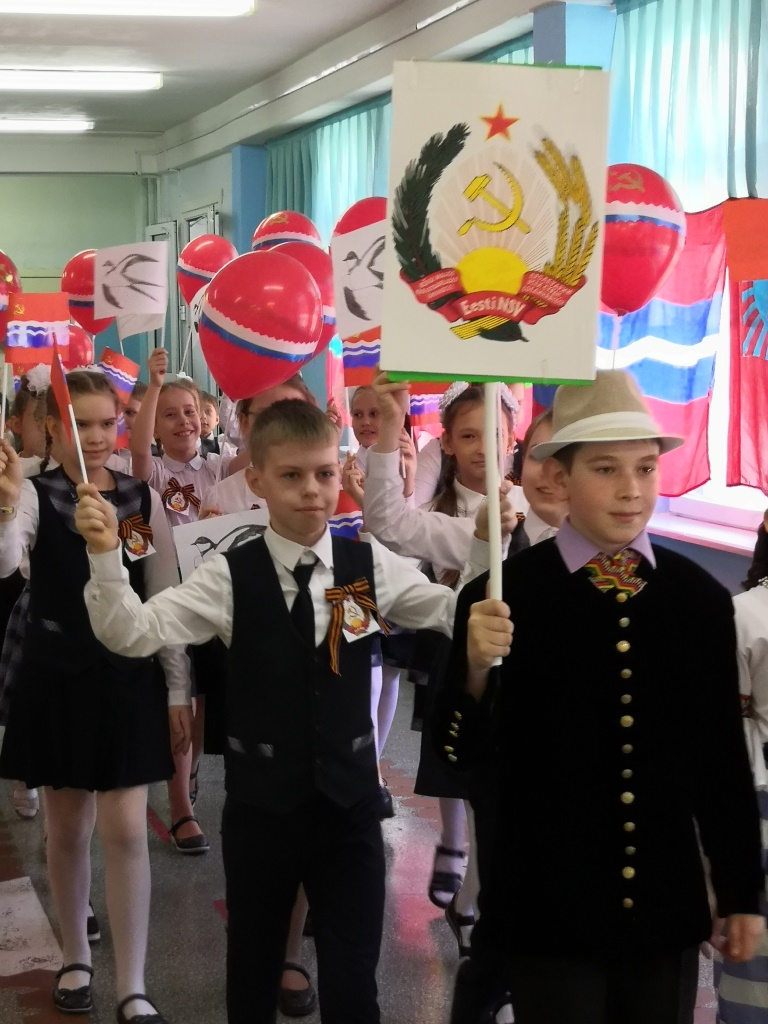 Спортивные игры народов России
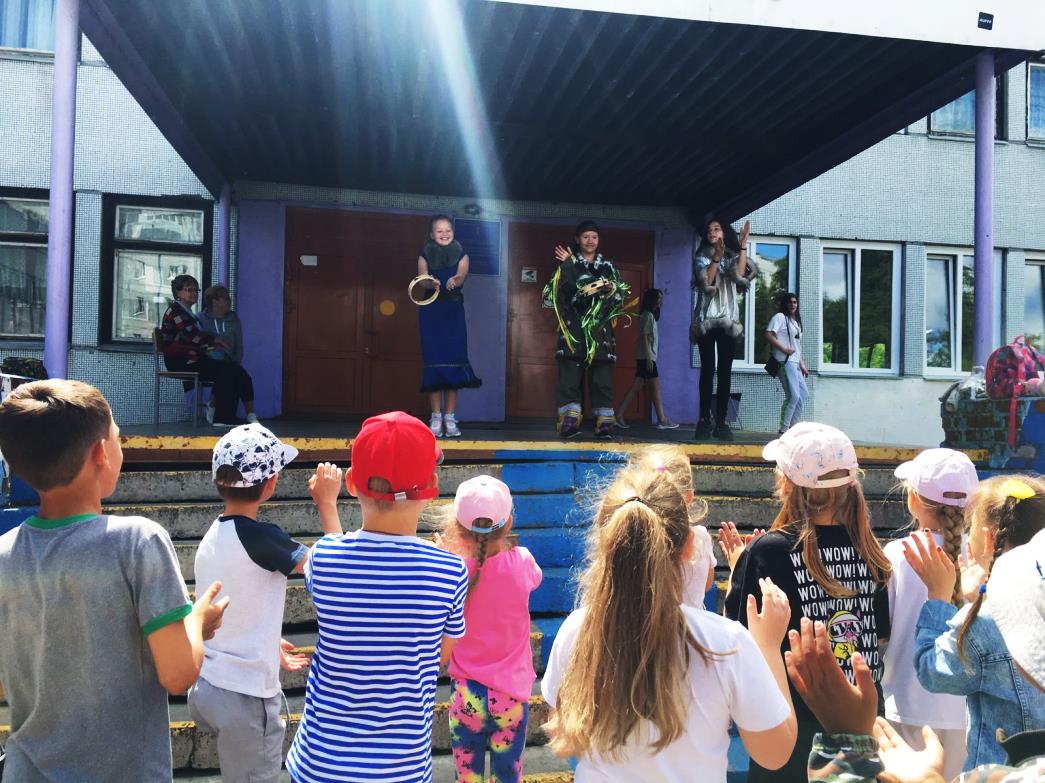 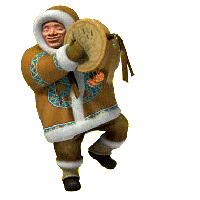 Народные промыслыСувенирная продукция
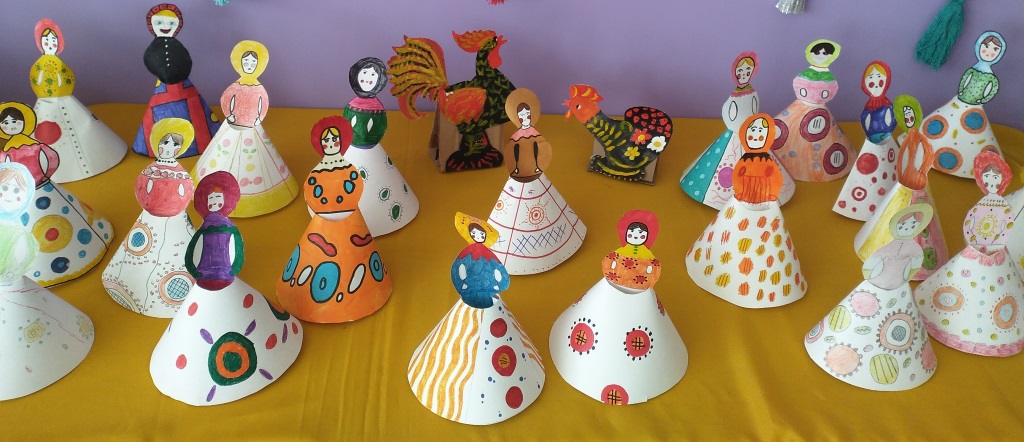 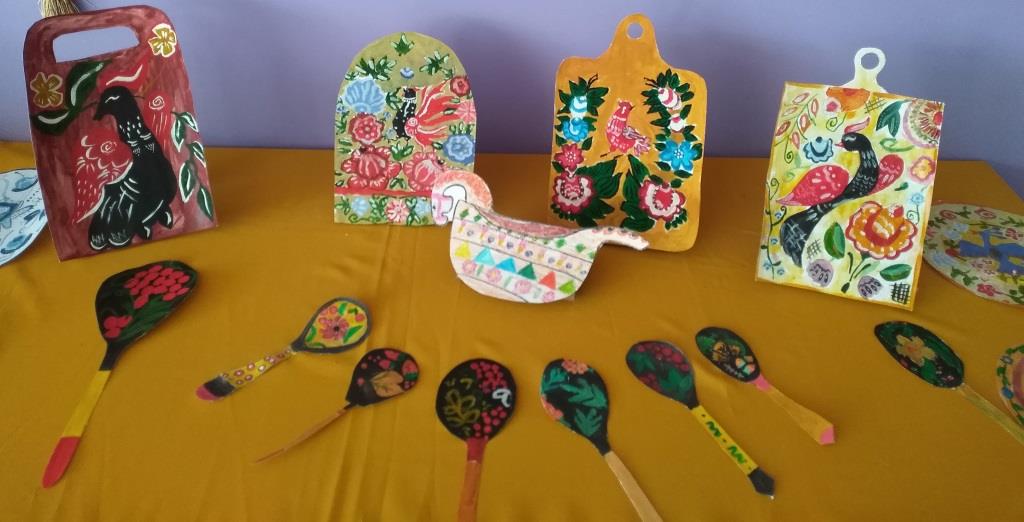 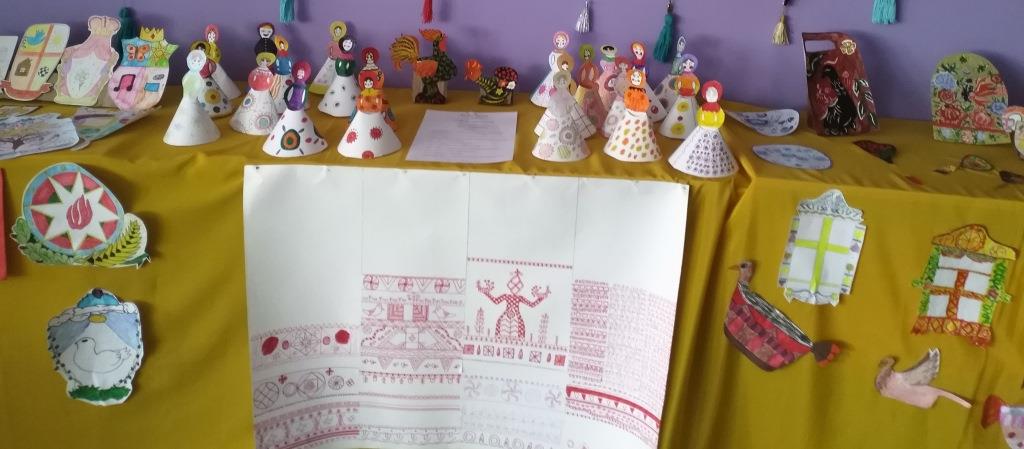 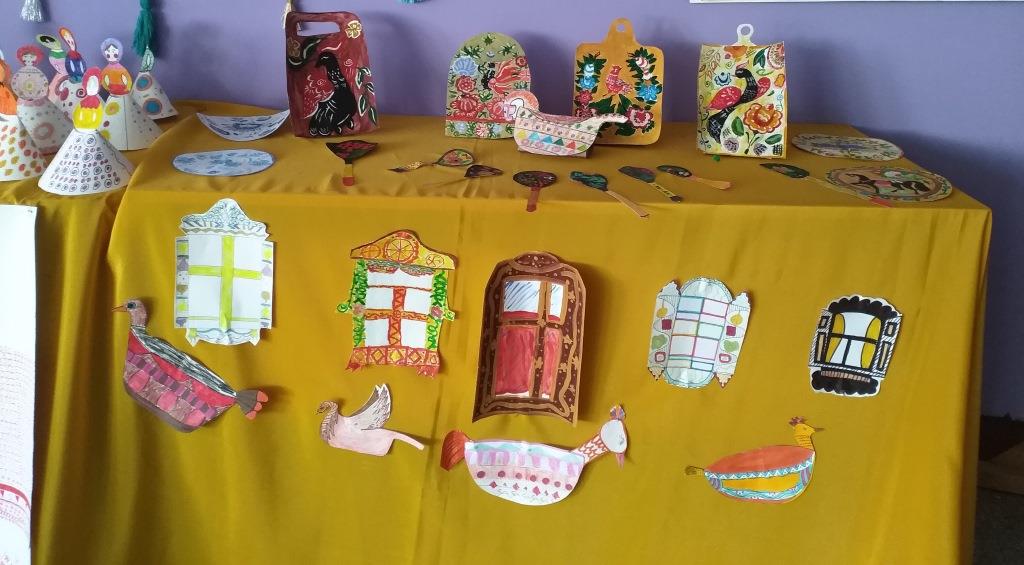 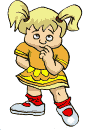 Анкета на выходе
1. Хотелось бы тебе еще раз принять участие в профильной  смене? – «Да» - 100%
2. Насколько интересно был организован твой отдых?	
3. Что для тебя было самым интересным в профильной смен	
4. Какие новые способности ты раскрыл в себе?
5. Твои предложения по проведению отдыха в профильной смене.
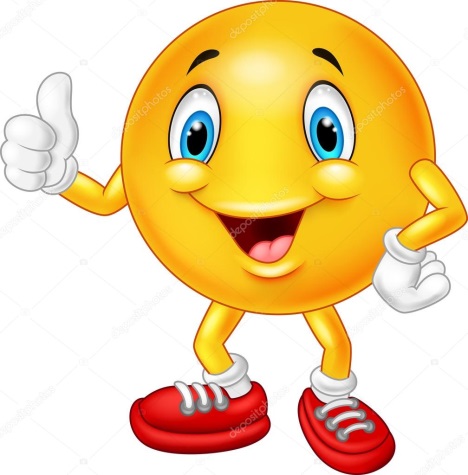